Тема 11:Презентація на тему:Інноваційна діяльність
Викладач : Костіна Т.Ю.
План
1.Інноваційні процеси: поняття, види і характеристика.
2.Основи методики визначення економічної ефективності технічних нововведень.
3.Оцінка сукупного економічного ефекту від технічних нововведень.
4.Розрахунок комерційного ефекту у виробників технічних новинок.
5.Організаційний прогрес: суть, об’єкти, напрямки і тенденції.
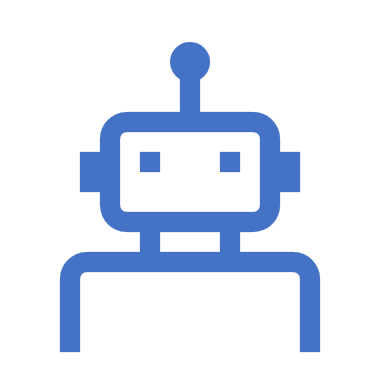 1.Інноваційні процеси: поняття, види і характеристика
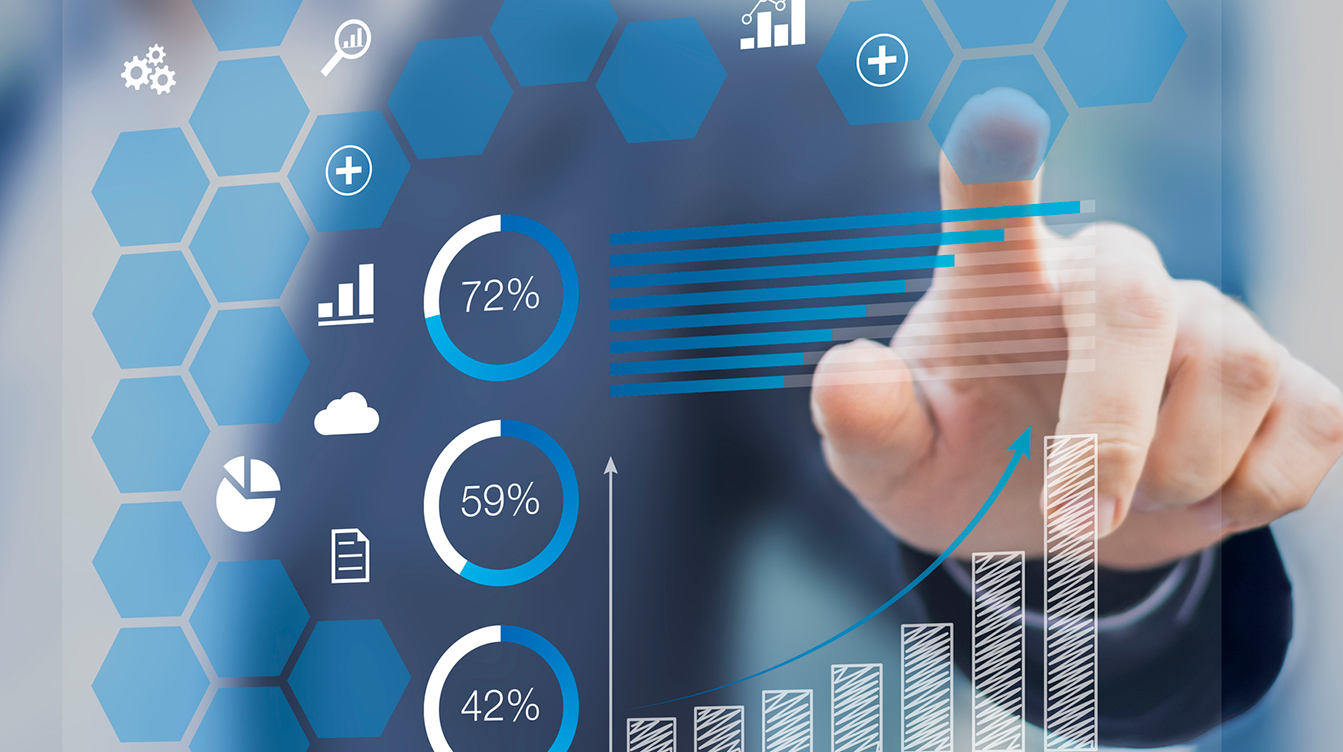 Інноваційні процеси є сукупністю якісно нових прогресивних змін, які безперервно виникають у просторі та часі
Інновації - новостворені або вдосконалені конкурентоспроможні технології, продукція, послуги, а також організаційно-технічні рішення виробничого, адміністративного, комерційного характеру, які істотно поліпшують структуру і якість виробництва та соціальної сфери
Інноваційна діяльність - це діяльність, спрямована на використання і комерціалізацію результатів наукових досліджень та розробок. Вона зумовлює виробництво і реалізацію на ринку нових конкурентоспроможних товарів і послуг
Інновації як основа інноваційних процесів мають такі властивості:
Основними джерелами фінансування інноваційної діяльності є:
грошові    кошти    у    вигляді    асигнувань    з    державного    та    регіонального бюджетів;
кошти    спеціальних    фондів    фінансування    інноваційної    діяльності,    які утворюються на підприємствах або регіональними органами управління;
власні    кошти    підприємств    у    вигляді    частини    прибутку,    а    також нагромаджені суми амортизаційних відрахувань;
інвестиційні ресурси різних комерційних структур: комерційних банків, інвестиційних і страхових компаній тощо;
кредитні ресурси спеціально уповноважених урядом інвестиційних банків;
кошти вітчизняних та зарубіжних наукових фондів;
іноземні інвестиції фірм і компаній;
грошові кошти приватних осіб.
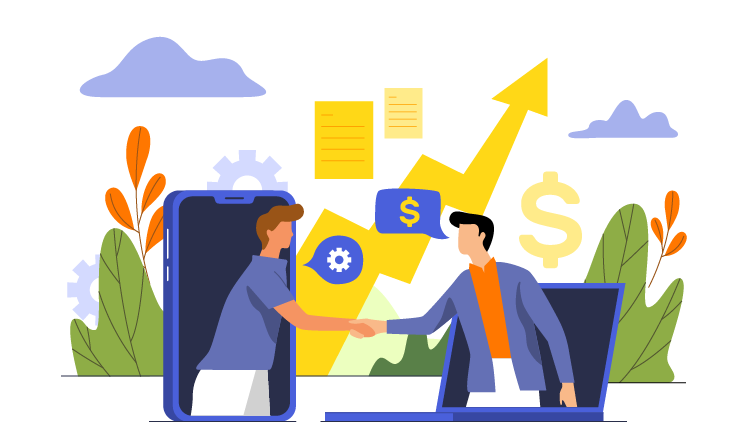 2.Основи методики визначення економічної ефективності технічних нововведень
Ефект визначається як різниця між вартісною оцінкою результатів та вартісною оцінкою сукупних витрат ресурсів за певний період.
Залежно від вирішуваних завдань економічний ефект від технічних нововведень може бути двох видів:
1) Загальноекономічний ефект (з точки зору національної економіки) - загальний ефект за умовами використання нової техніки та інших нововведень, який обчислюється шляхом порівняння загальних результатів за місцем використання нової техніки та усіх витрат на її розробку, виробництво і споживання;
2) комерційний - це ефект, який одержується окремо розробником, виробником і споживачем нової техніки, і обчислюється на окремих стадіях її «життєвого циклу» - стадії розробки, виробництва та експлуатації; він дає можливість оцінити ефективність технічних нововведень з урахуванням економічних інтересів окремих проектно- конструкторських організацій, підприємств-виробників і підприємств- споживачів.
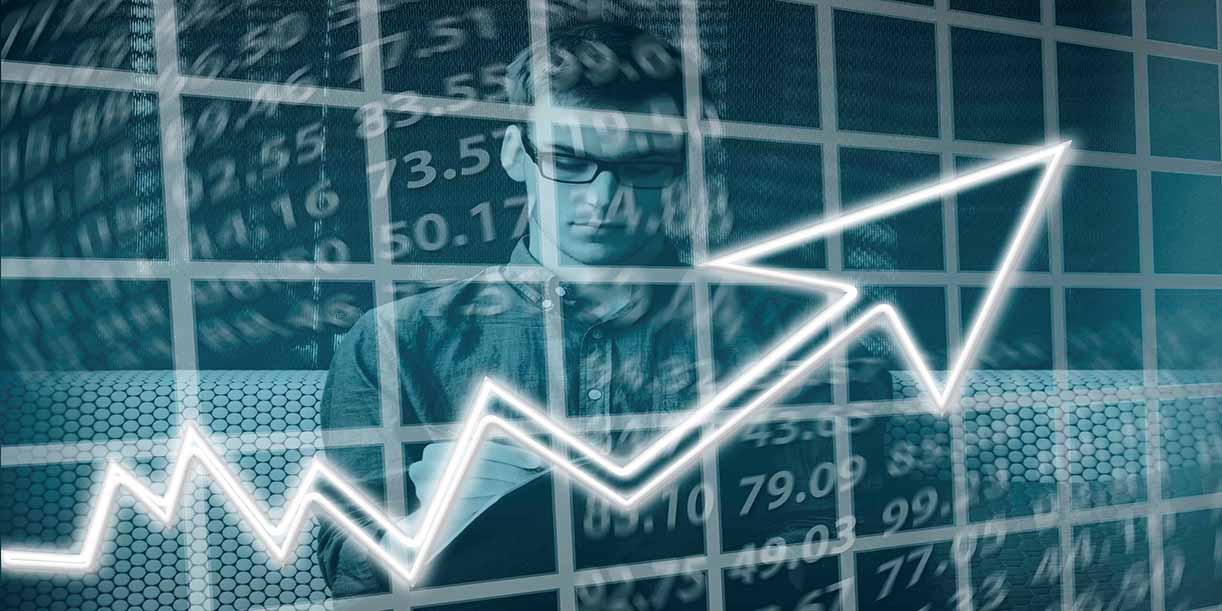 3.Оцінка сукупного економічного ефекту від технічних нововведень
Сукупний економічний ефект (ЕТ) від впровадження нової техніки за весь період її «життя» Т (розрахунковий період) обчислюється за формулою:
ЕТ = РТ - ВТ, грн.,
де РТ - вартісна оцінка результатів від впровадження нової техніки за розрахунковий період, грн.;
ВТ - вартісна оцінка витрат на впровадження нової техніки за цей же період,грн.
4.Розрахунок комерційного ефекту у виробників технічних новинок
Для оцінки комерційного ефекту може використовуватись показник прибутку, який залишається у розпорядженні наукової організації або підприємства-виробника нової техніки (Пt):
Пt = Qt - C t - Ft , грн.
де   Qt - виручка від реалізації нової техніки у t-му році, грн.;
Сt - собівартість нової техніки у t-му році, грн.;
Ft - загальна сума податків і виплат з балансованого прибутку наукової організації, підприємства у t-мy році, грн.
Технічні нововведення впливають на часткові показники роботи підприємств-споживачів нової техніки.
∆П = (Ц2 – С2) х N2 -(Ц1- С1) х N1, грн.

де    С1, С2 - собівартість одиниці продукції, виготовленої за допомогою базової і нової техніки, грн./од;
Ц1, Ц2 - гуртова ціна одиниці продукції при використанні базової і нової техніки, грн./од;
N1, N2 - обсяг виробництва продукції за допомогою базової і нової техніки, нат.од./рік.
5.Організаційний прогрес: суть, об’єкти, напрямки і тенденції
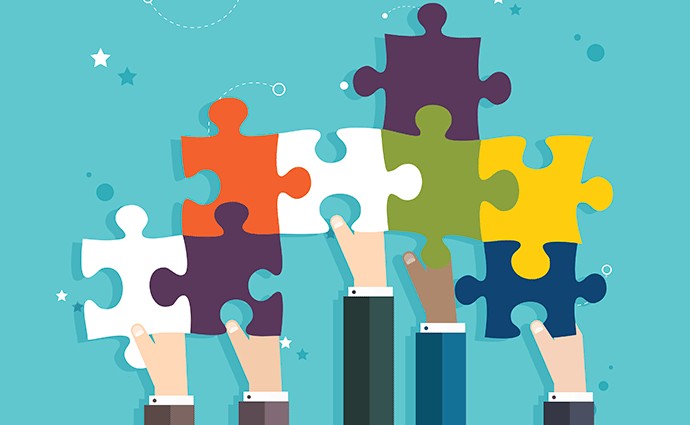 Організаційний прогрес - це застосування нових та удосконалення існуючих методів і форм організації виробництва, праці, елементів господарського механізму в усіх ланках управління економікою
Організаційний прогрес узагальнює процес використання організаційних, економічних та соціальних нововведень, що має наслідком підвищення ефективності виробництва.